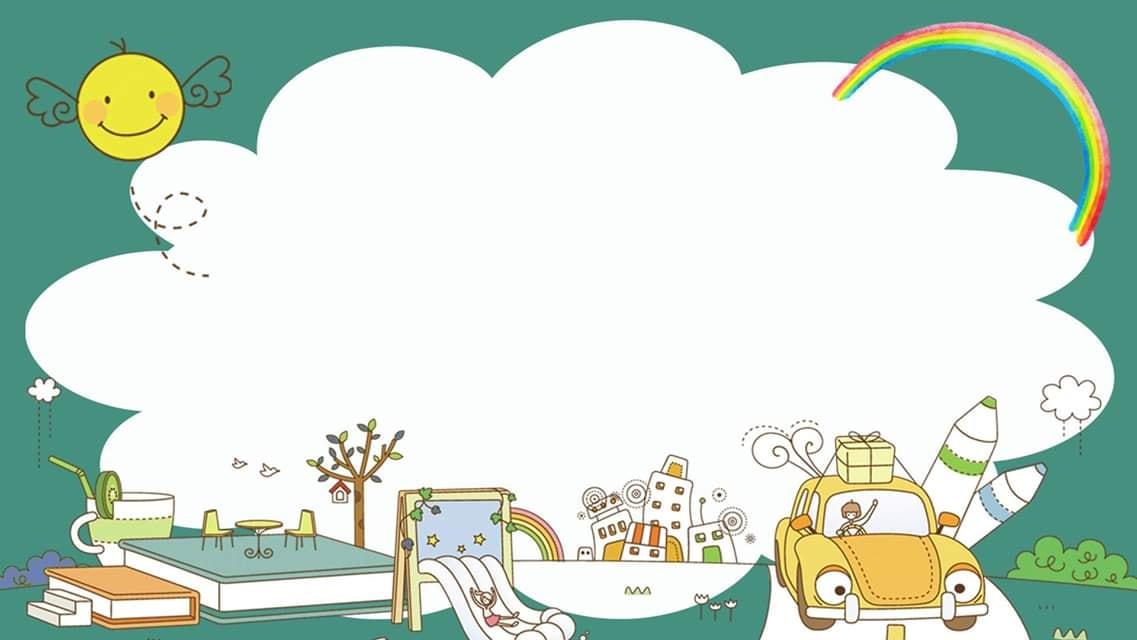 CHÀO MỪNG CÁC CON
ĐẾN VỚI TIẾT HỌC
Toán
BẢNG NHÂN 5 (12)
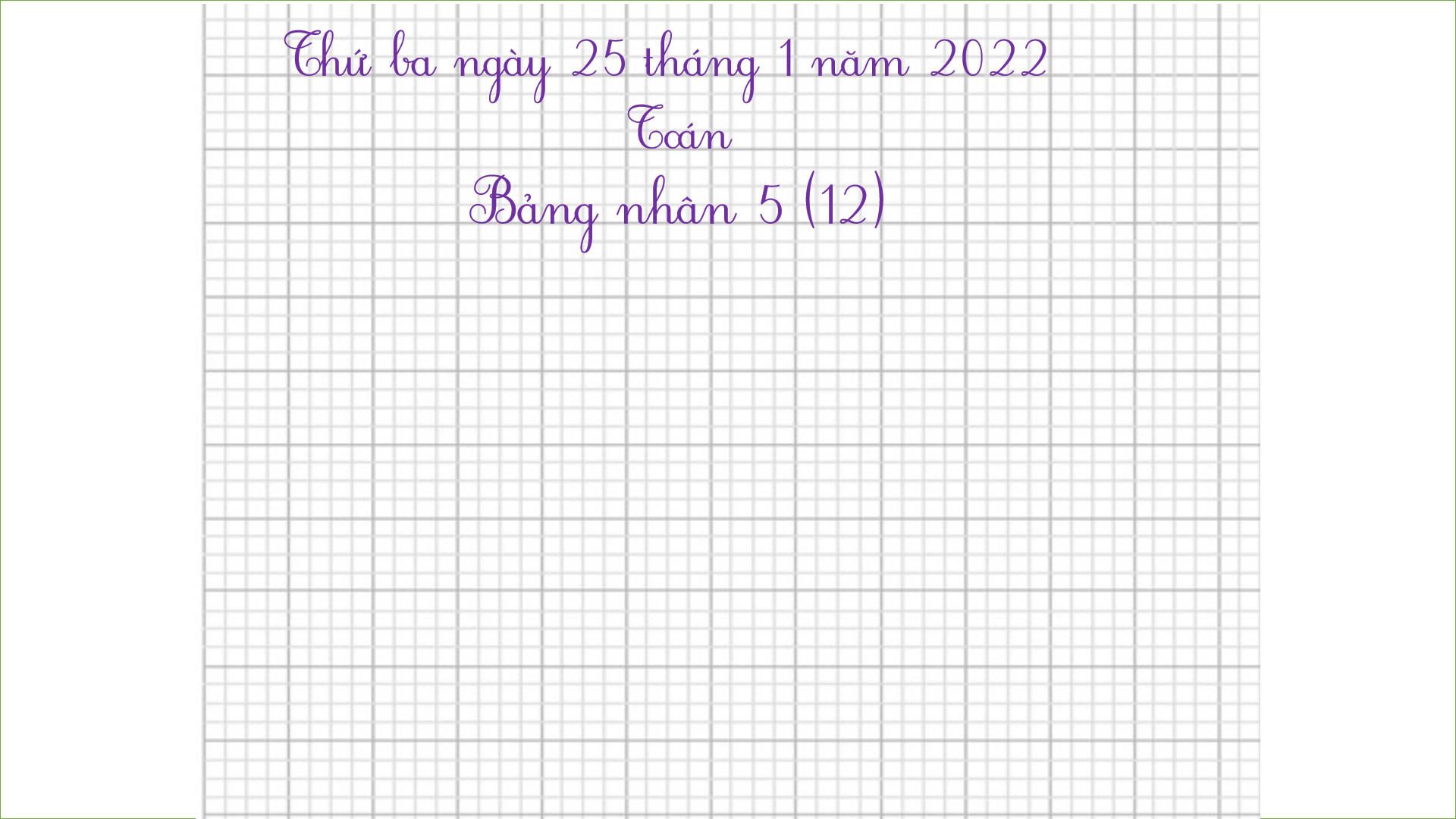 Thứ ba ngày 25 tháng 1 năm 2022
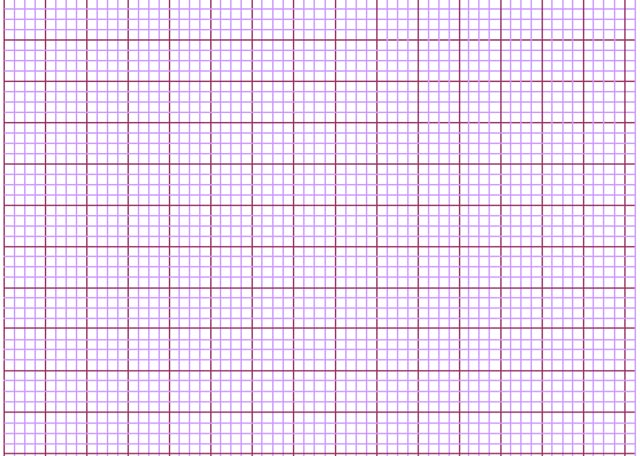 Toán
	        Bảng nhân 5 (12)
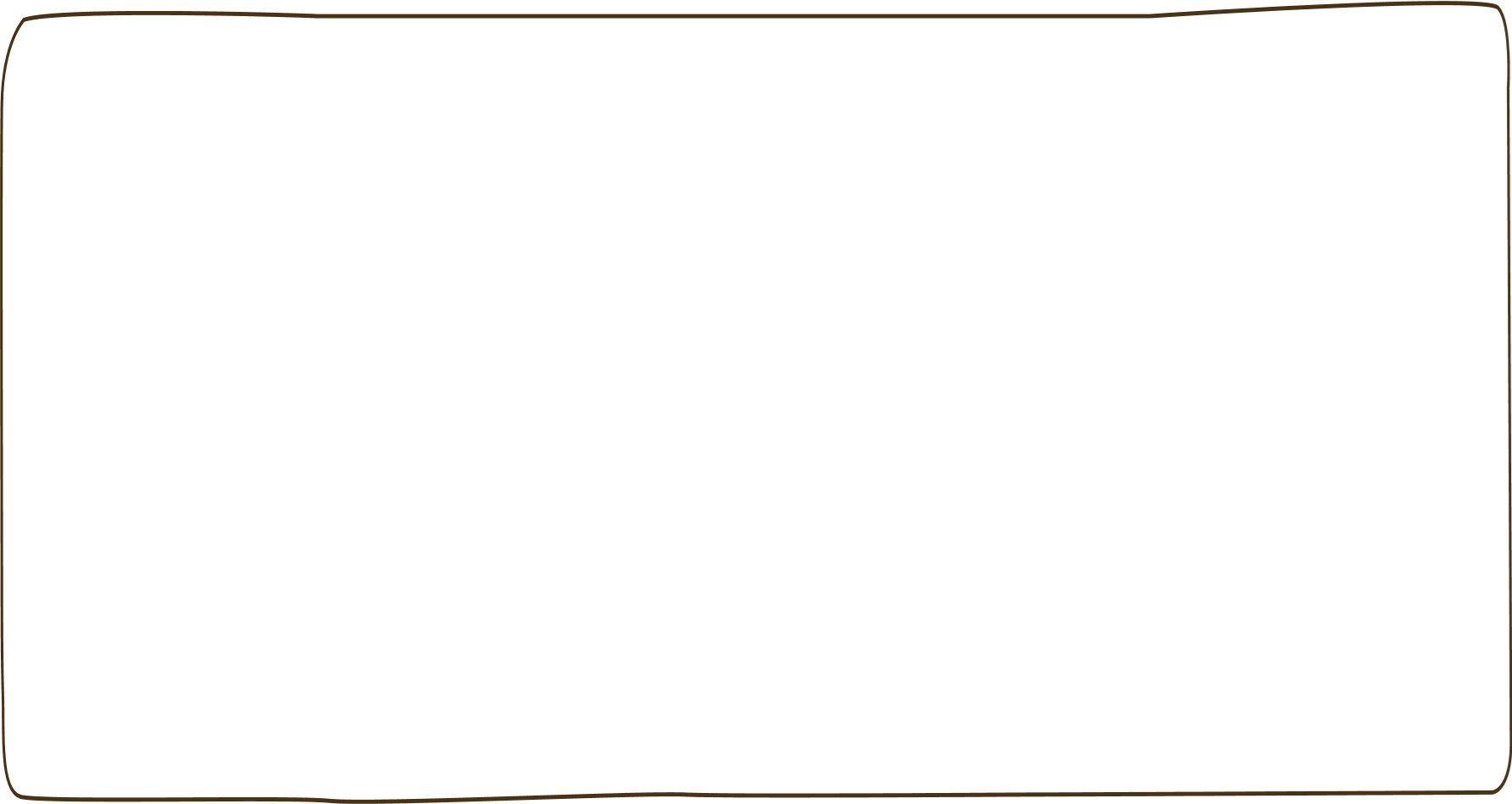 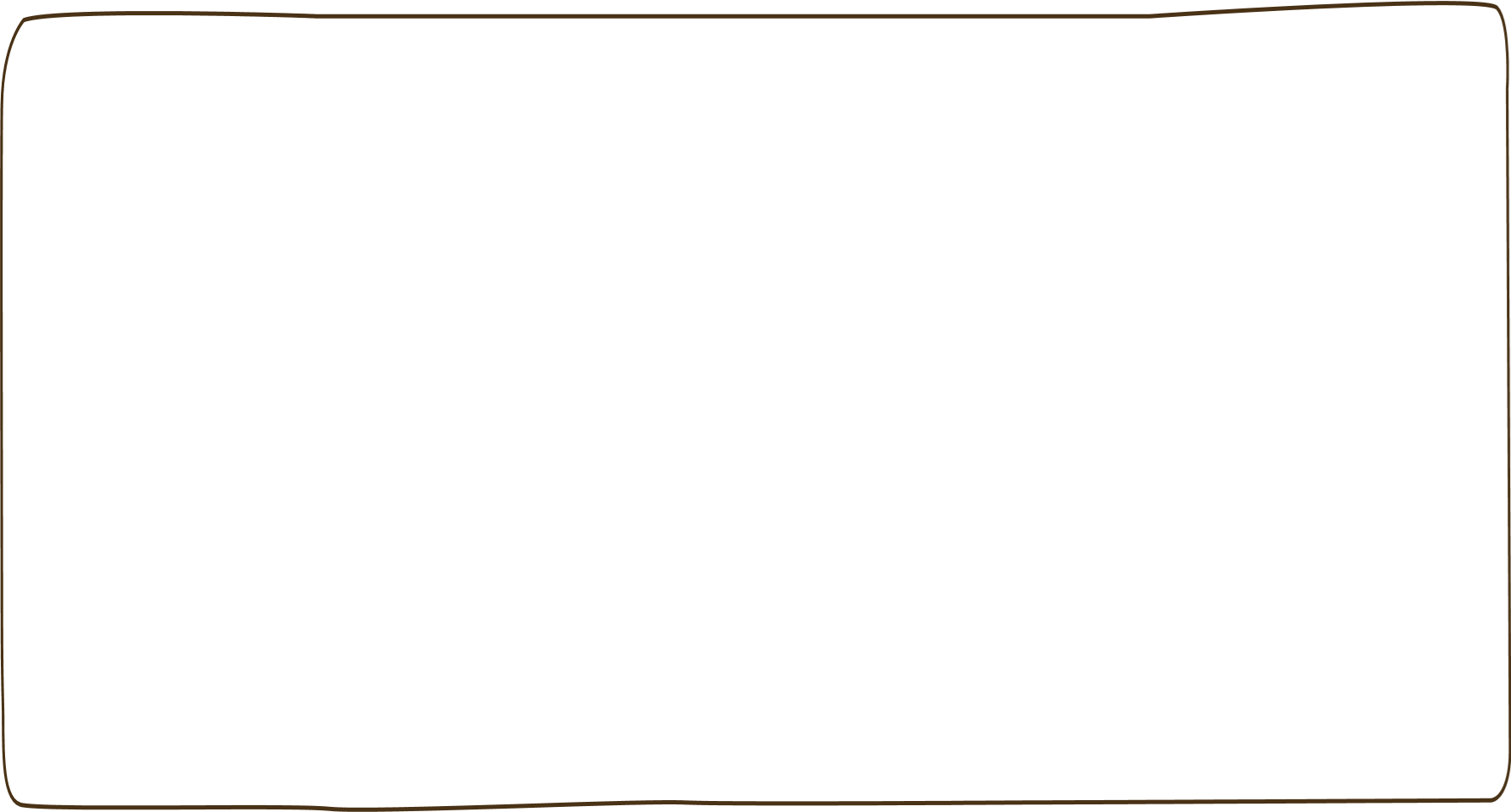 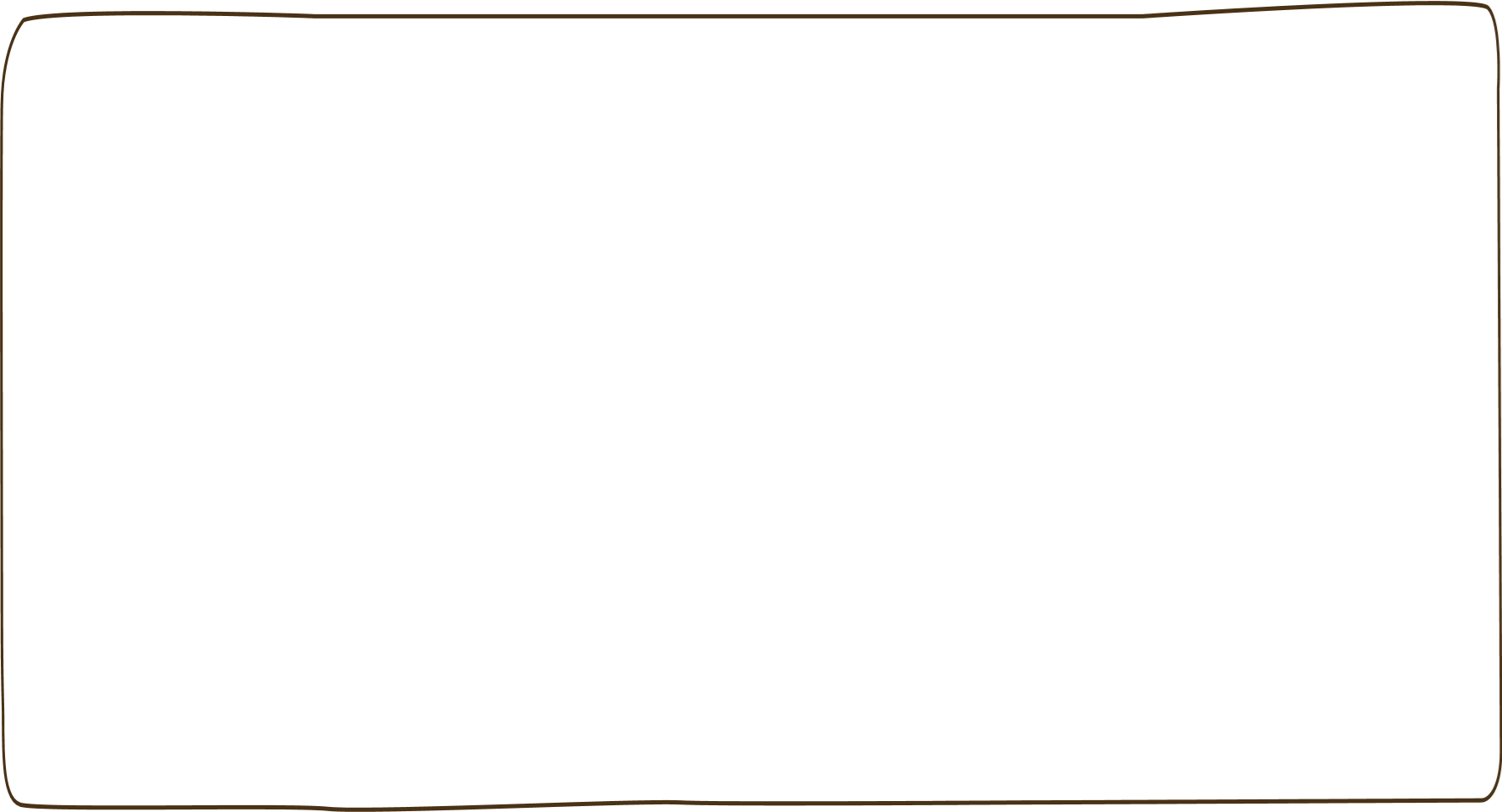 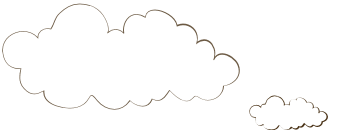 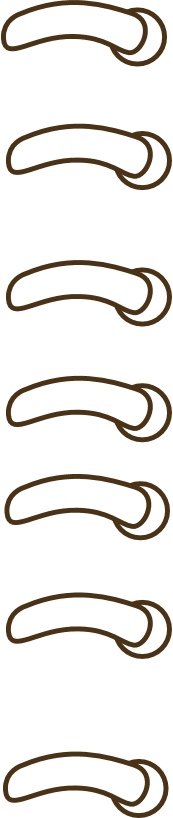 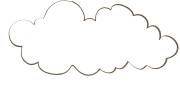 Yêu cầu cần đạt
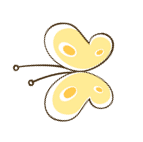 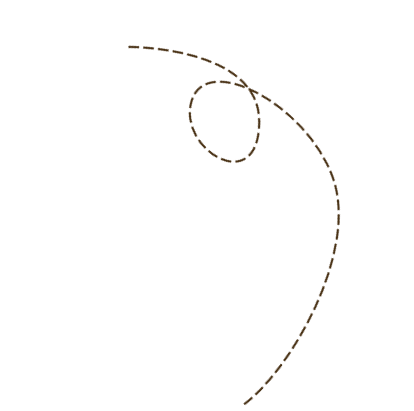 - Tìm được kết quả các phép tính trong Bảng nhân 5 và thành lập Bảng nhân 5.
- Phát triển các năng lực toán học.
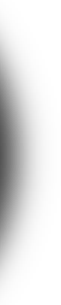 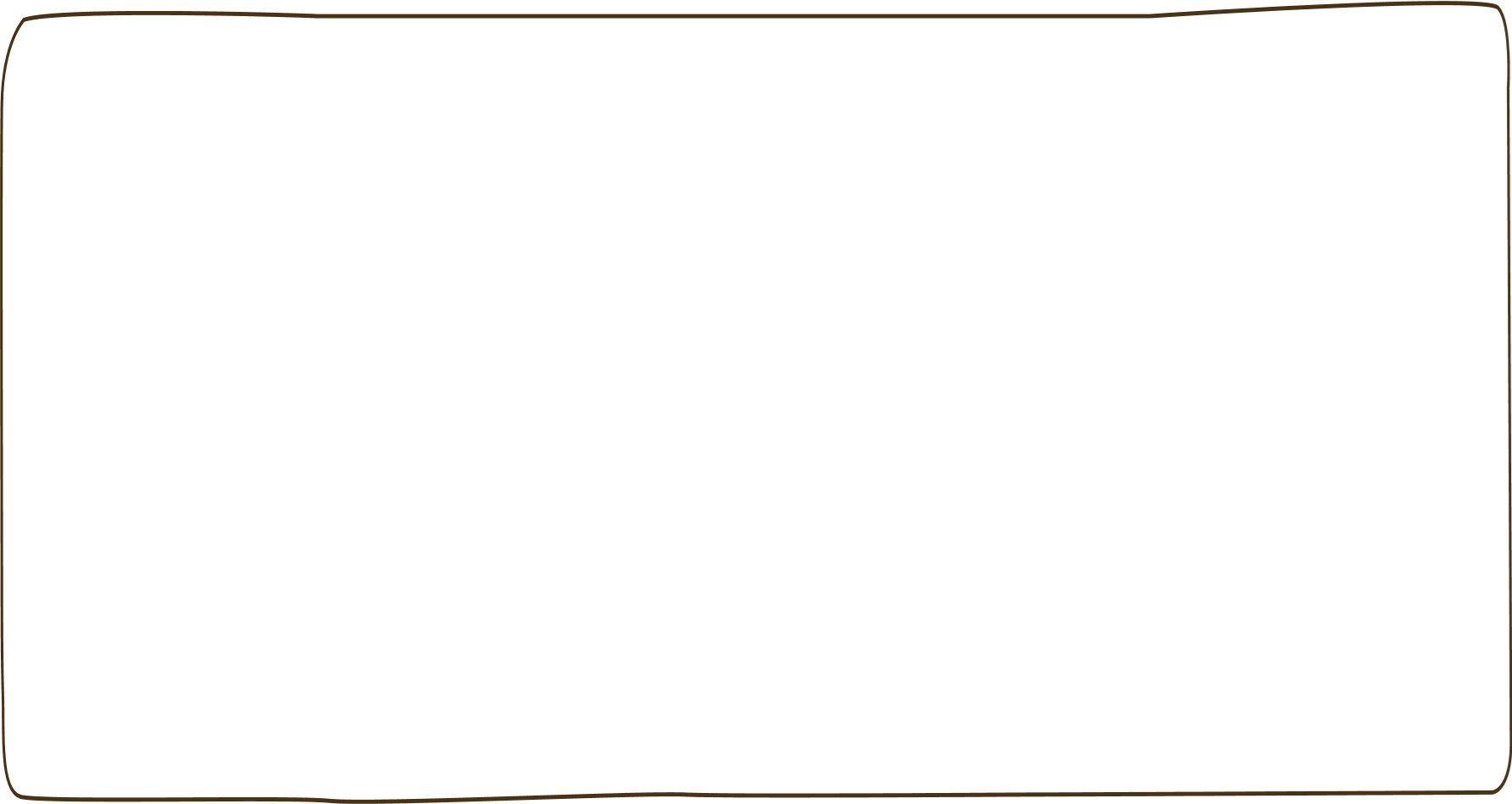 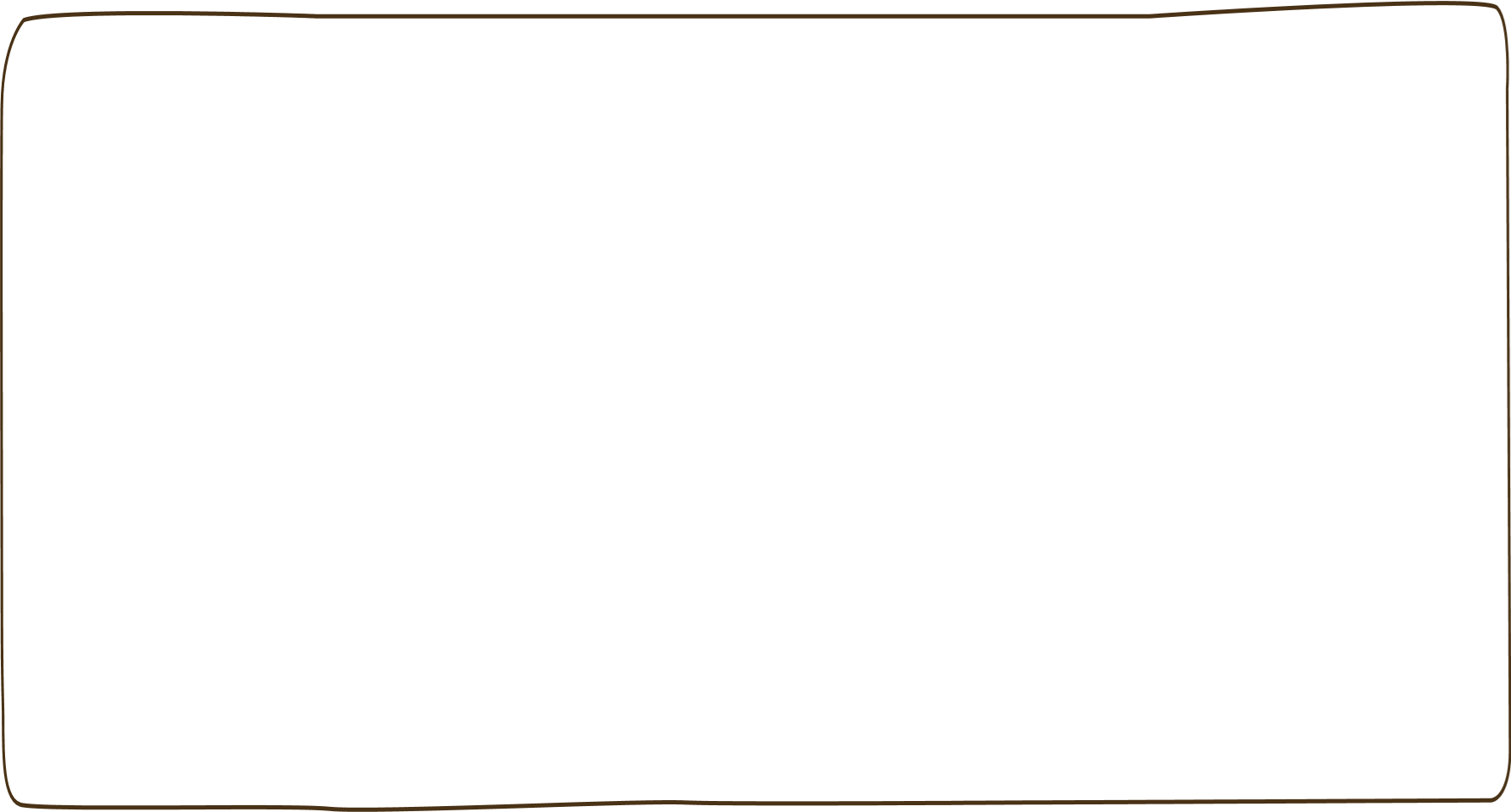 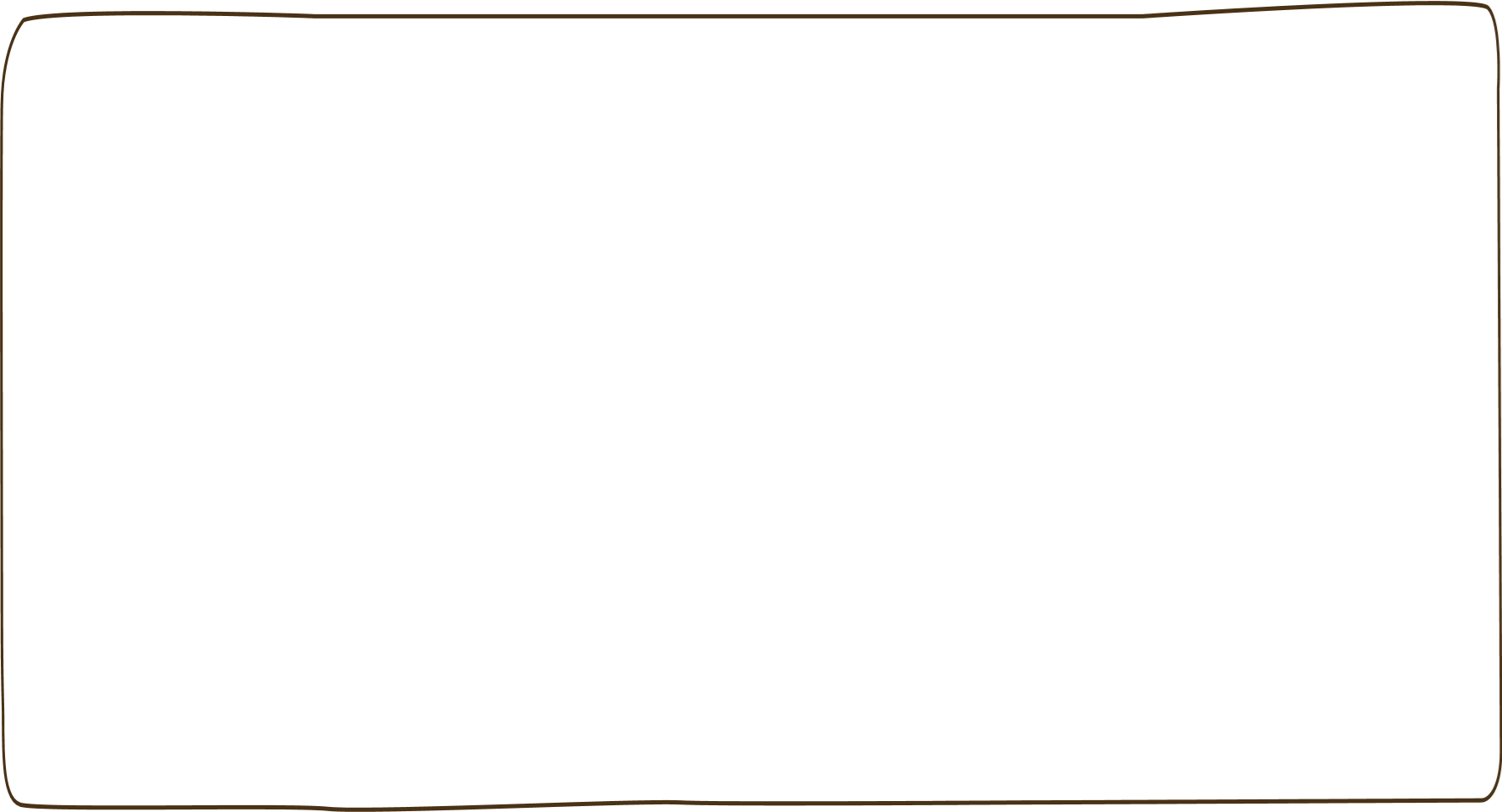 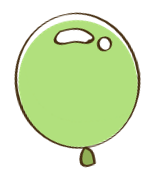 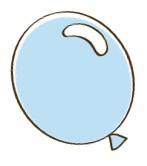 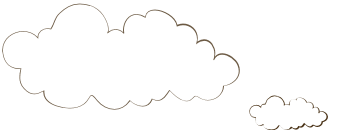 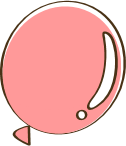 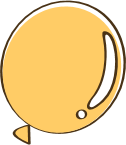 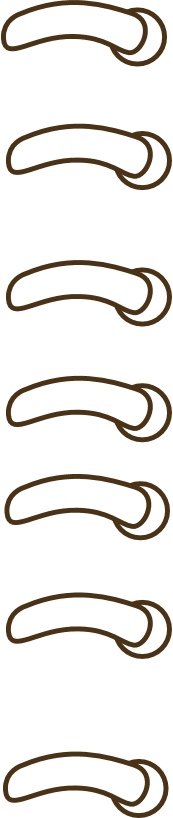 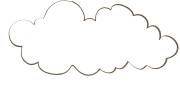 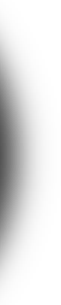 Hình thành kiến thức
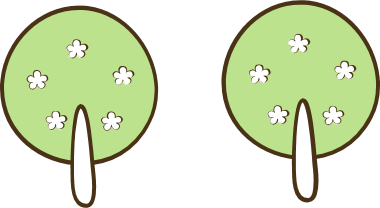 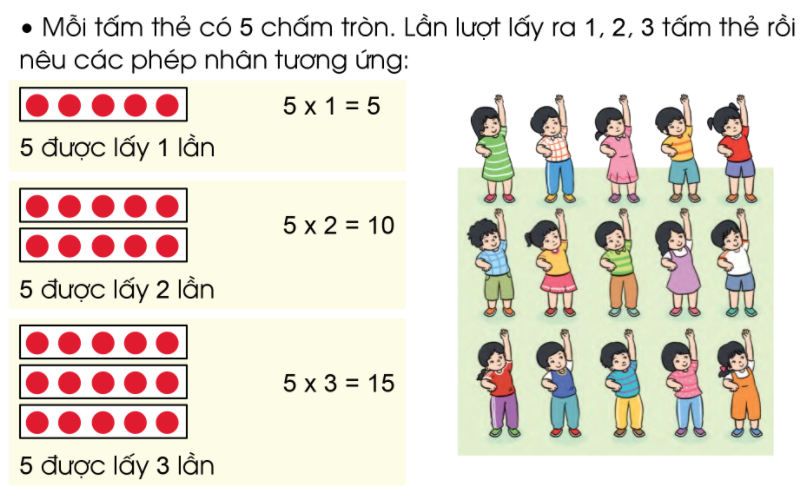 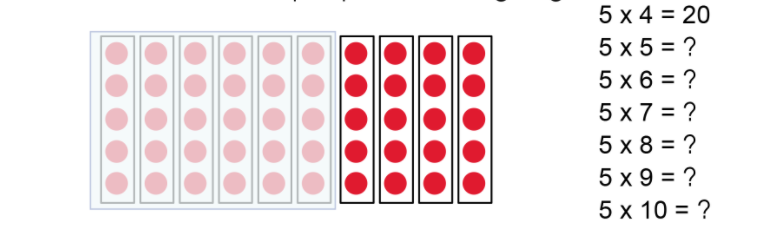 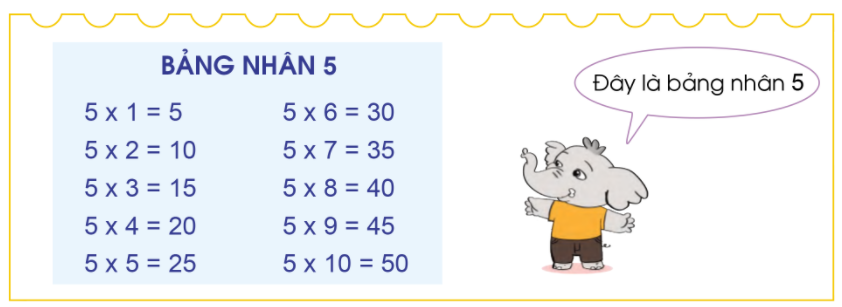 Thừa số thứ 1 có điểm gì đặc biệt?
Thừa số thứ 2 có điểm gì đặc biệt?
Con có nhận xét gì về tích của các phép tính?
Chúng mình cùng đọc lại bảng nhân 5 nào!
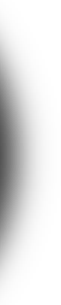 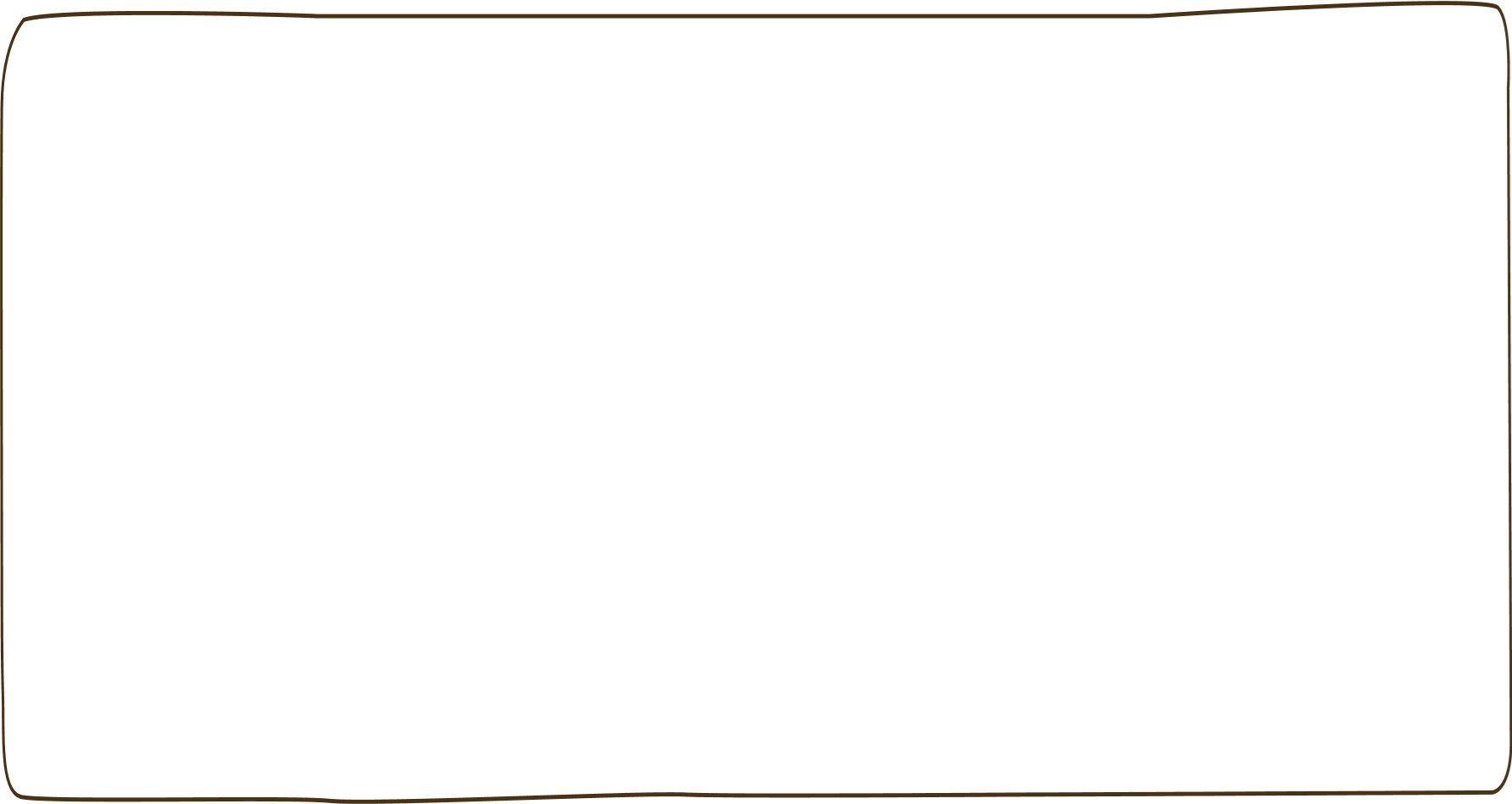 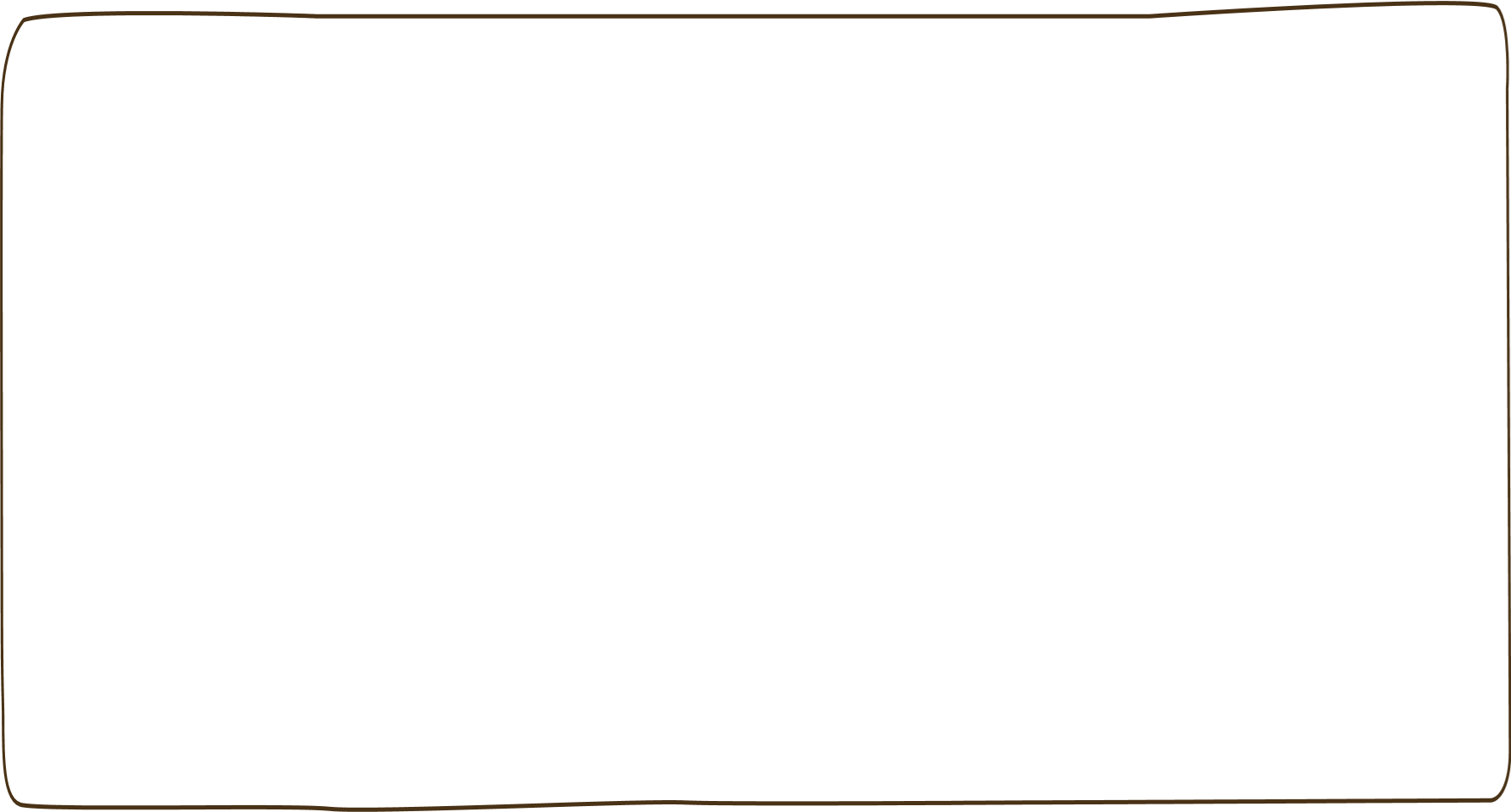 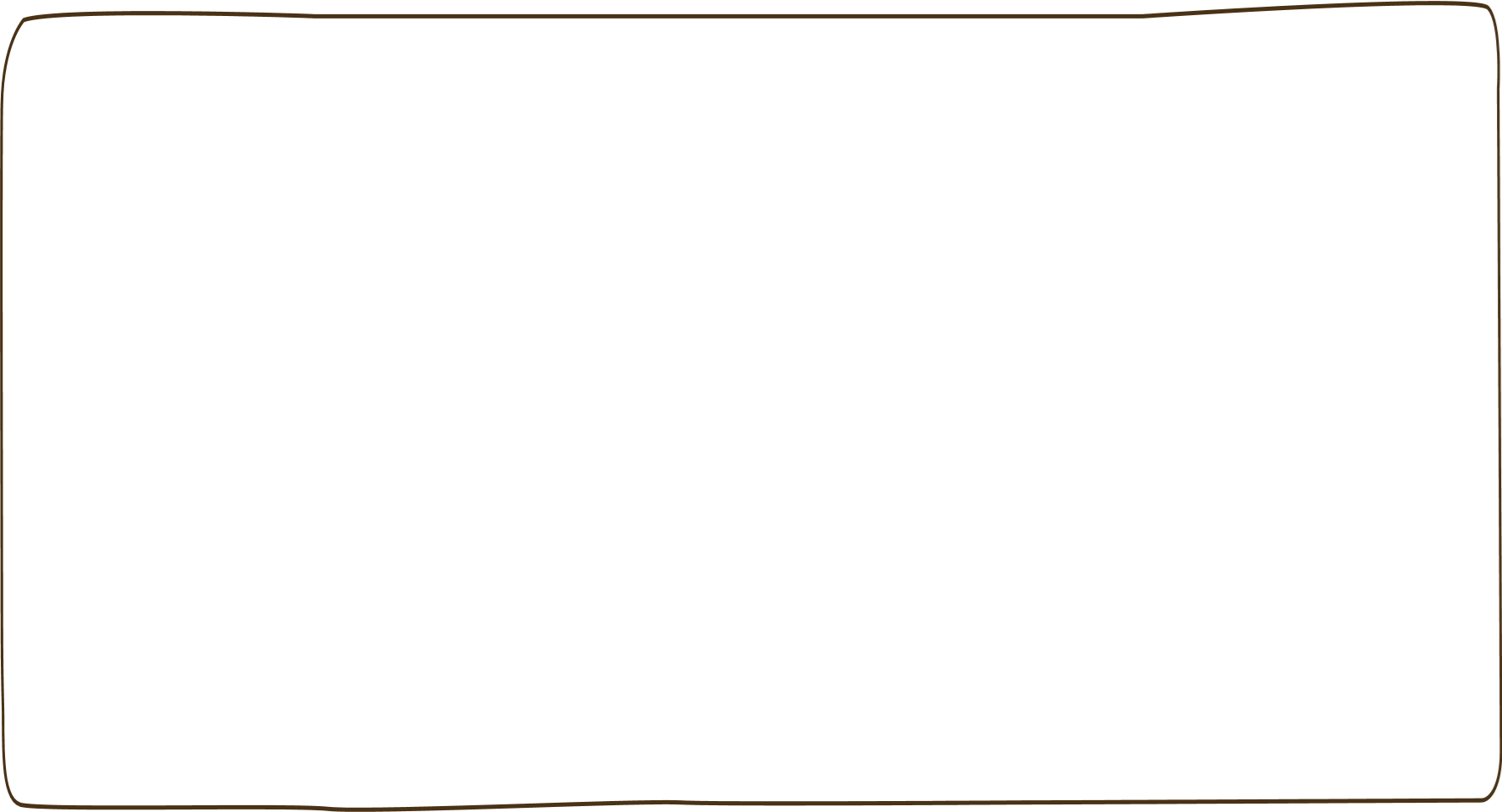 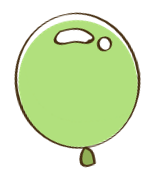 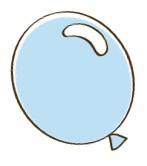 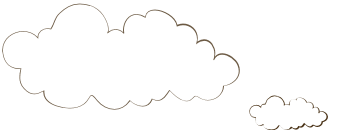 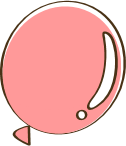 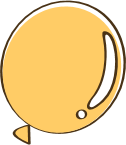 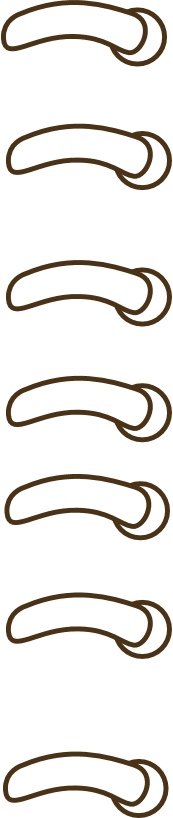 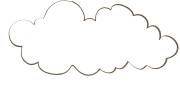 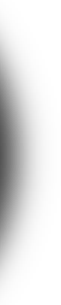 Luyện tập
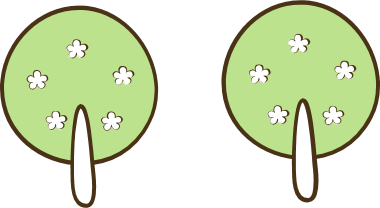 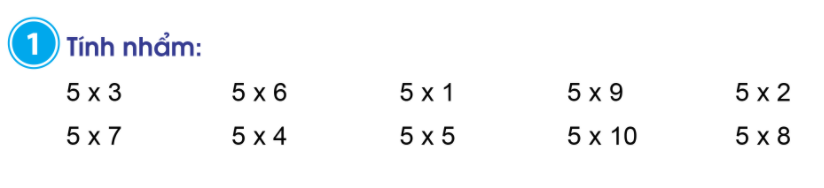 = 15
= 30
= 5
= 45
= 10
= 35
= 20
= 25
= 50
= 40
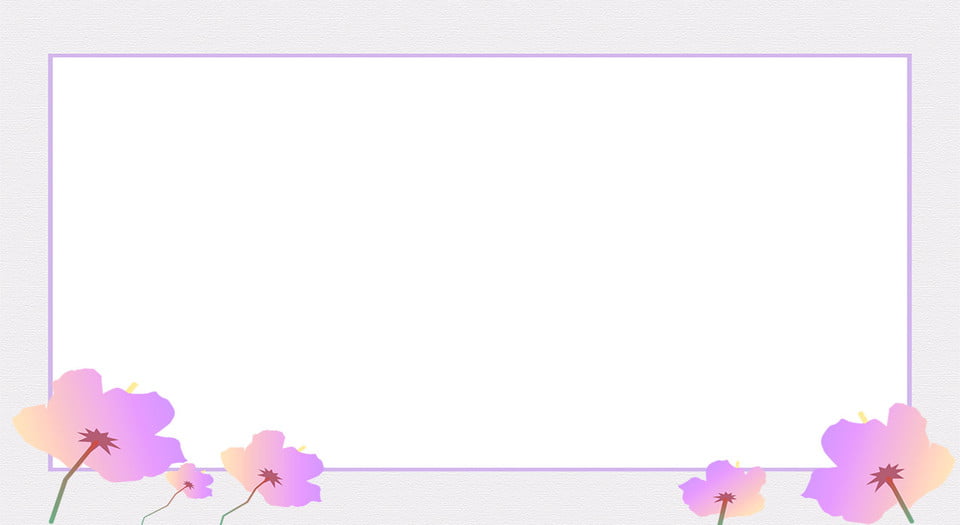 Dặn dò
- Học thuộc bảng nhân 5
- Xem trước bài: Bảng nhân 5 (trang 13)
Hẹn gặp lại các con
 trong những tiết học sau!